Investigate H15T forecast spin-down of Hilary 09E
Mingjing Tong
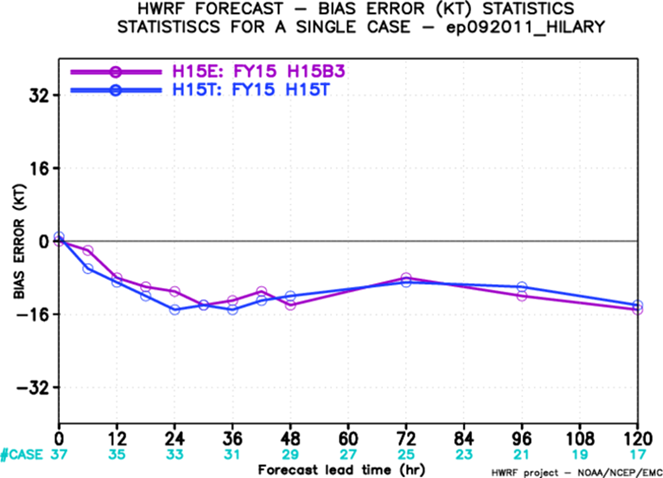 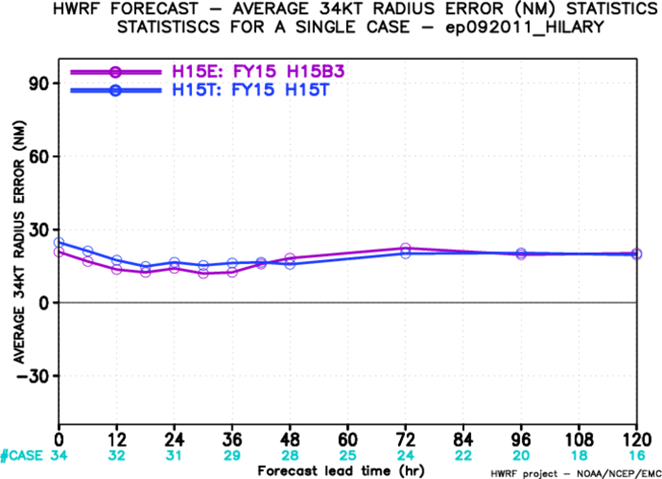 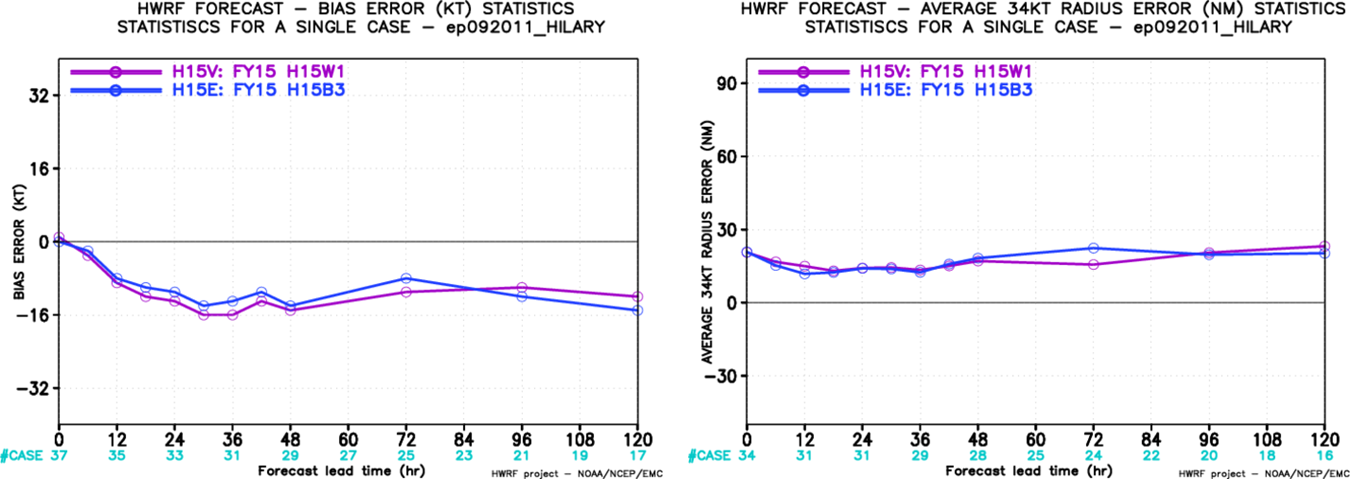 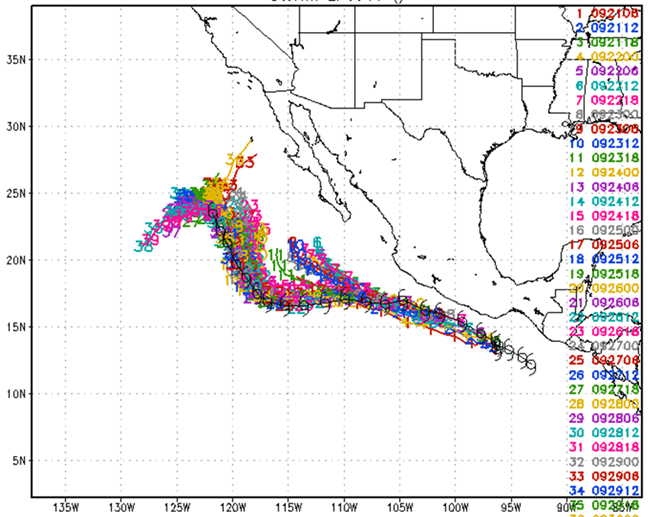 H15B/E
H15T
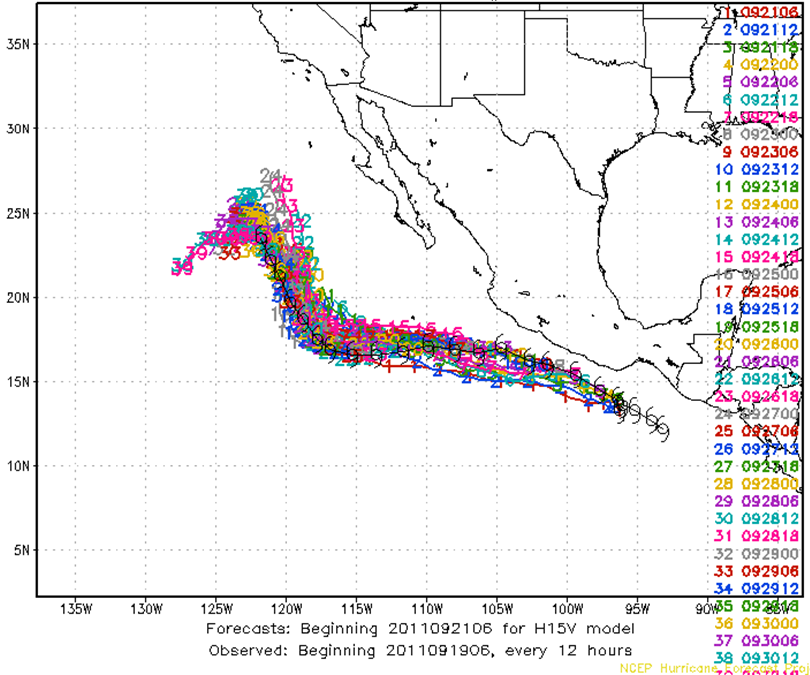 H15V
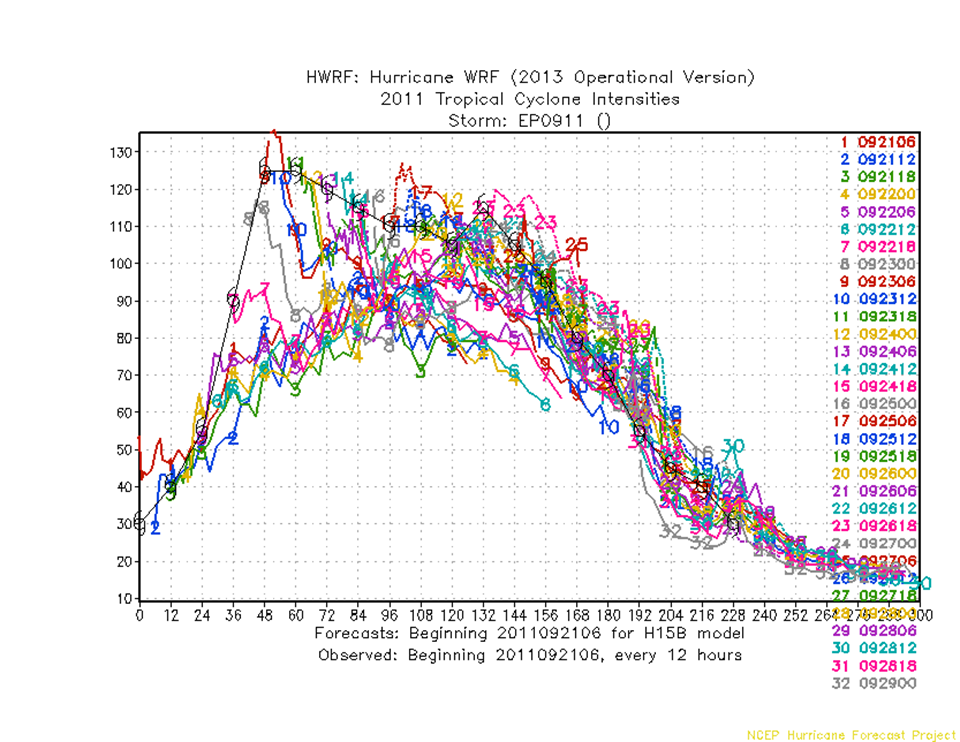 H15B/E
H15T
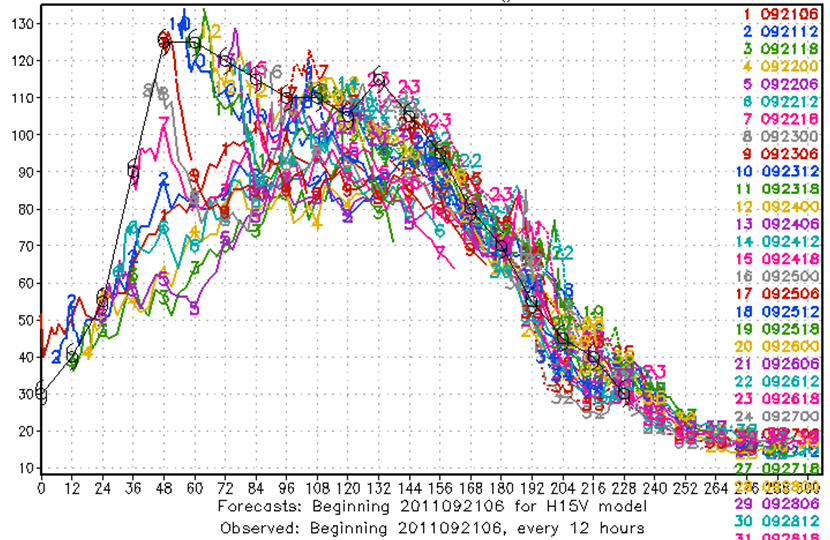 H15V
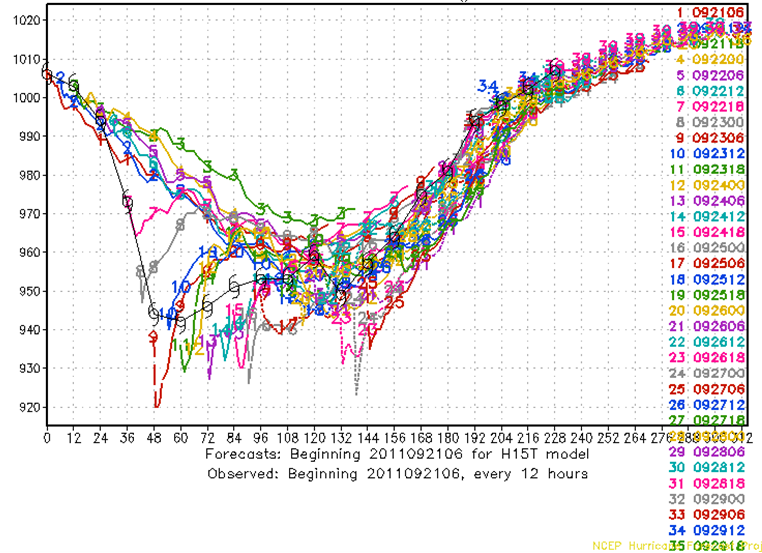 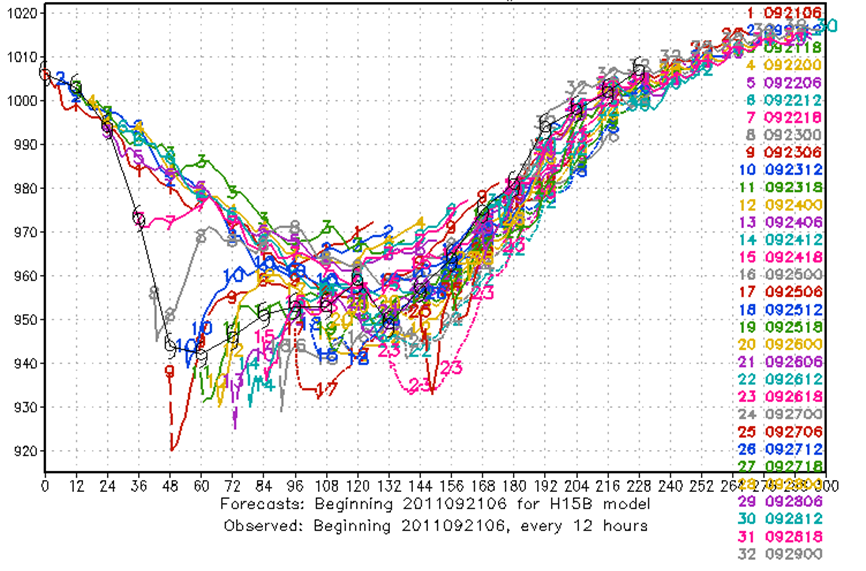 H15B/E
H15T
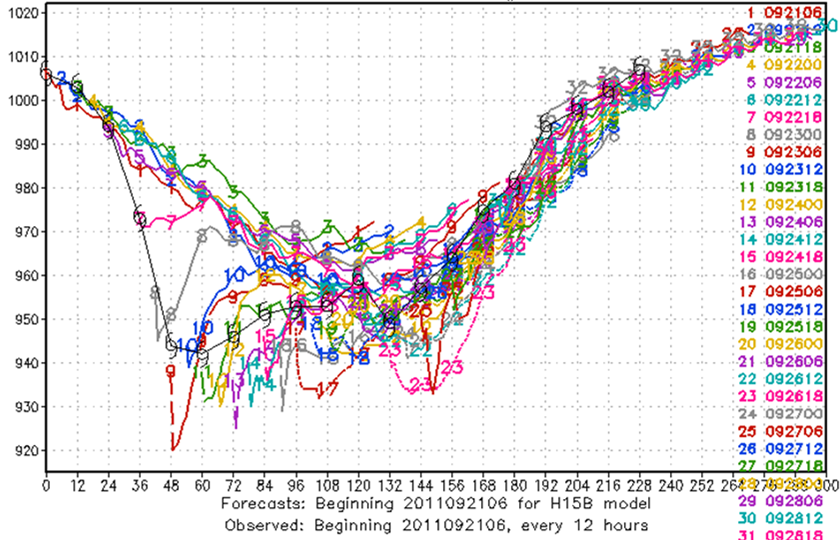 H15V
2011092300 H15T
2011092300 H15B/E
2011092300 H15T
2011092300 H15B/E
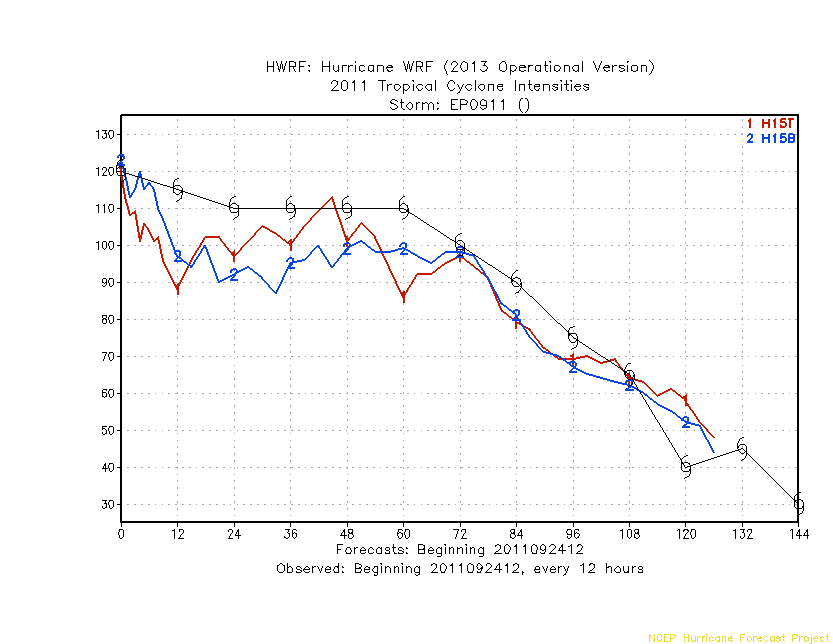 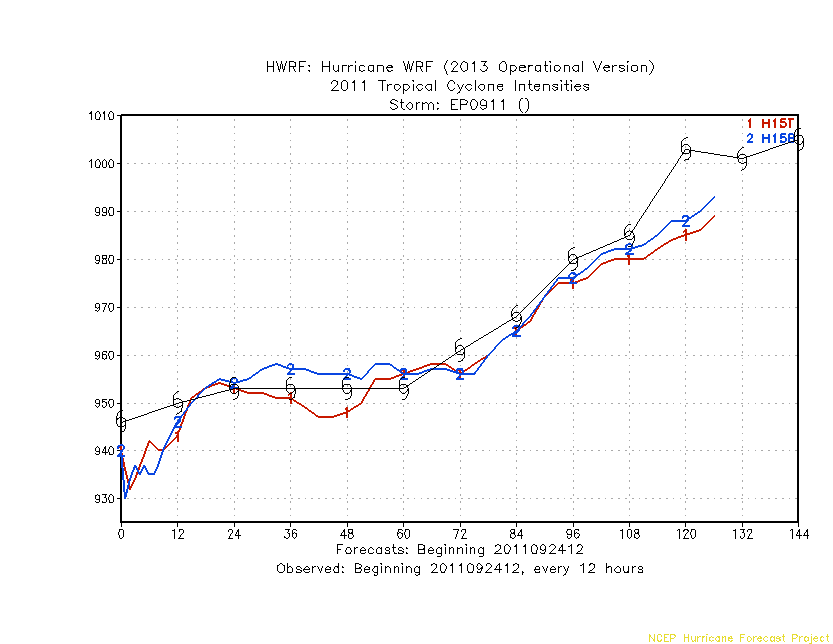 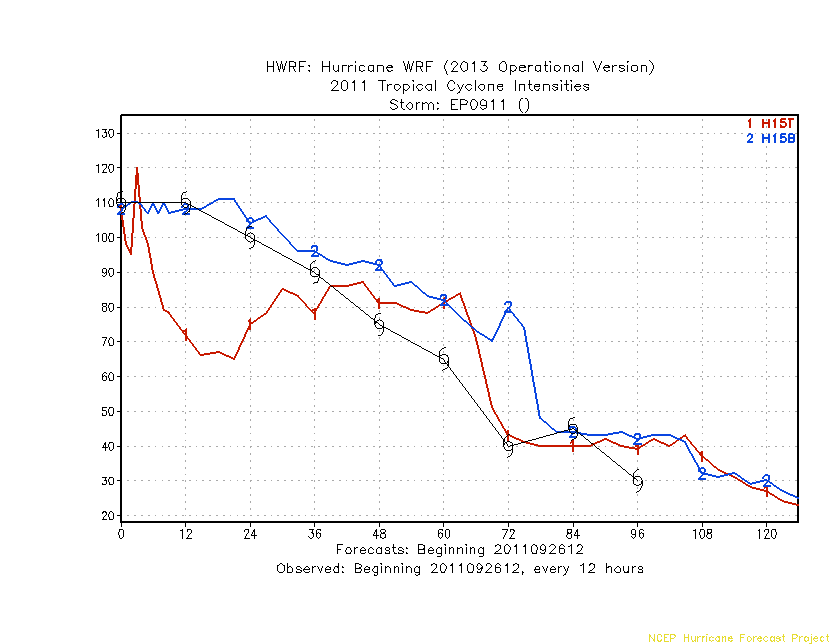 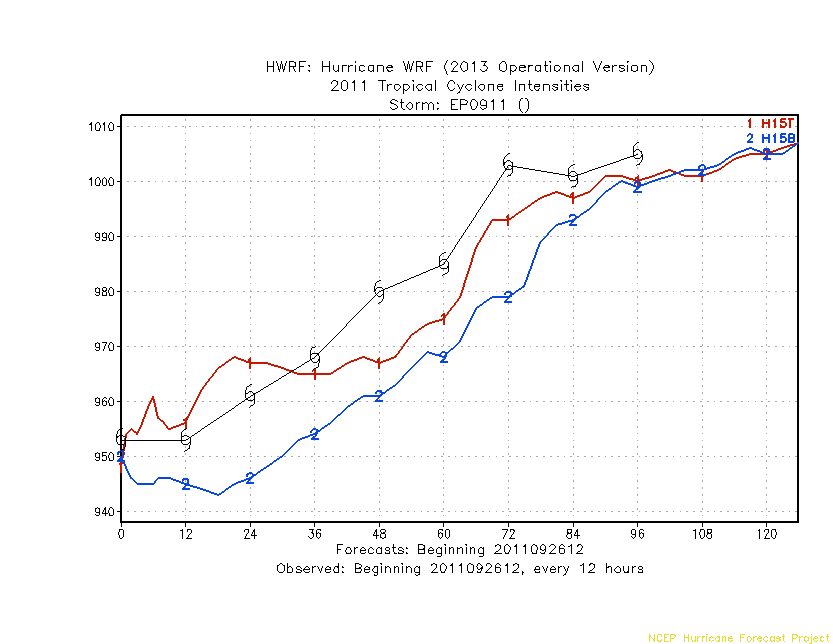 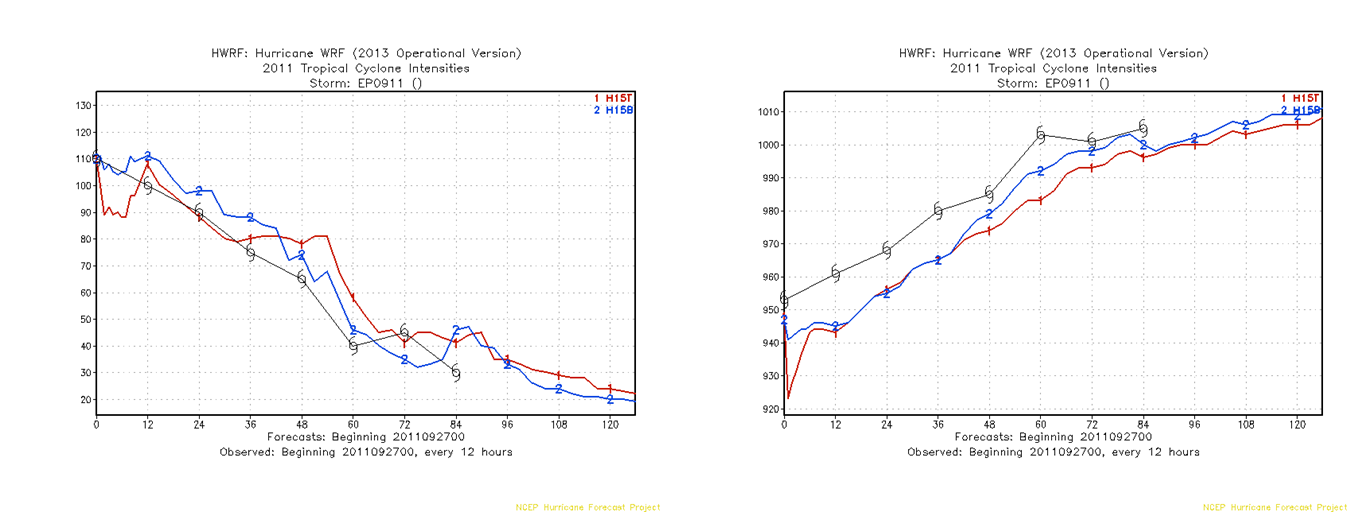 2011092400
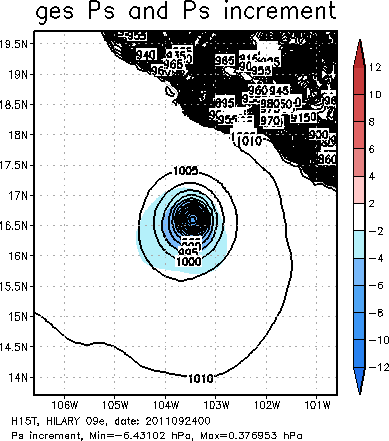 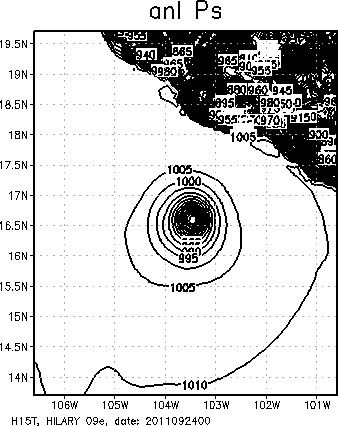 2011092400
H15T
fix sat DA
without sat wind
without sat DA
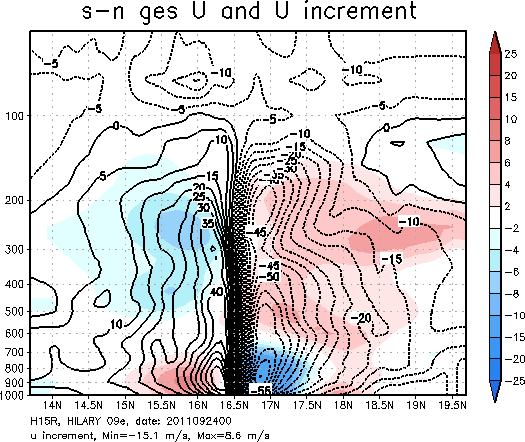 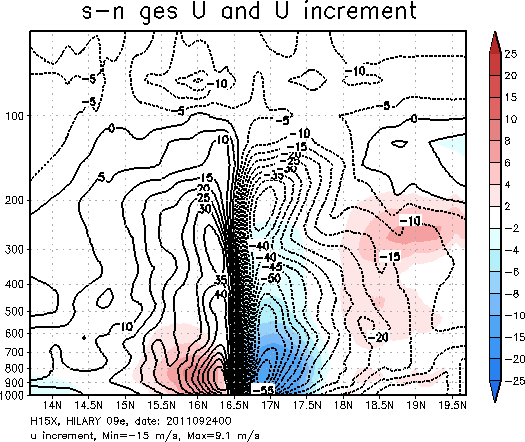 2011092400
H15T
fix sat DA
without sat wind
without sat DA
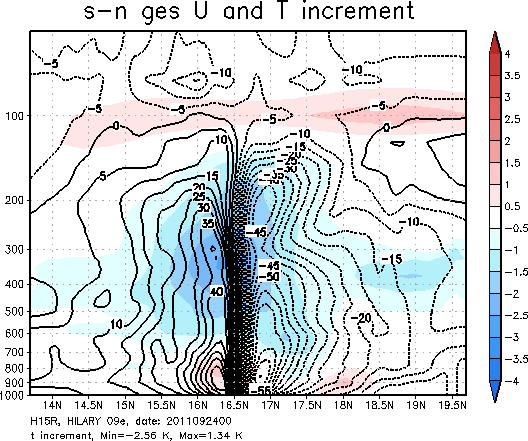 2011092400
H15T
fix sat DA
without sat wind
without sat DA
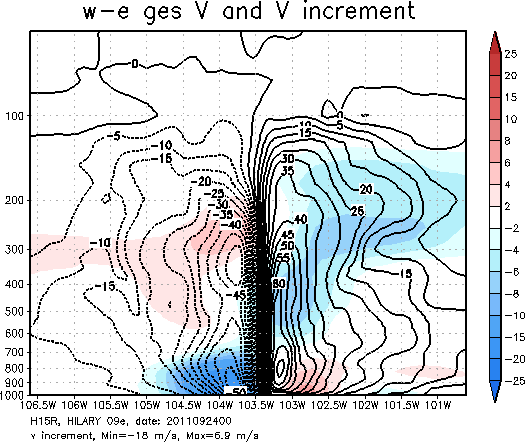 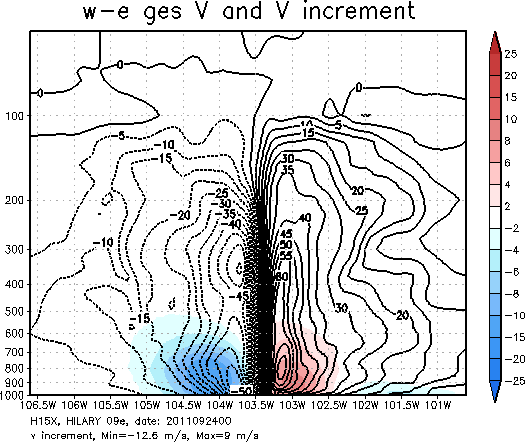 H15S: fixed errors in using enhanced bias correction
H15X: DA on both g02 and g03. No satellite DA on d03
H15S: fixed errors in using enhanced bias correction
2011092600
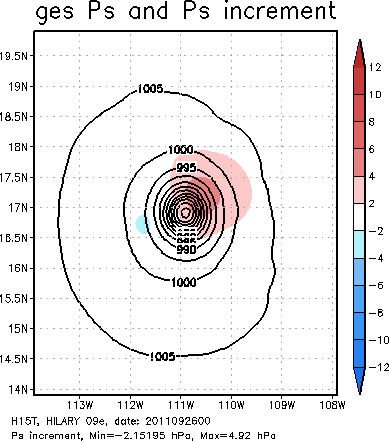 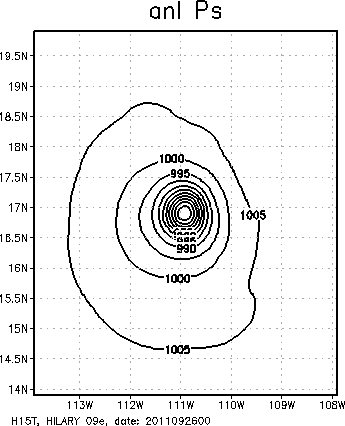 2011092612
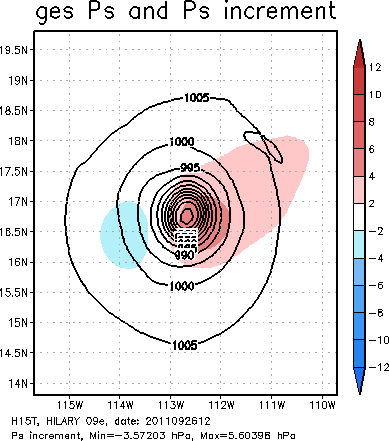 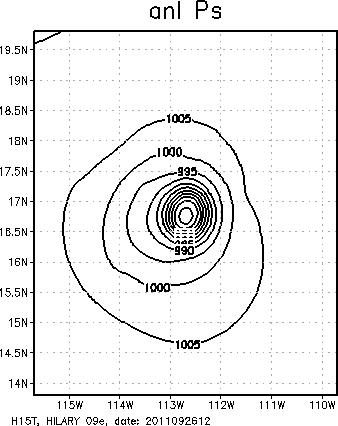 2011092618
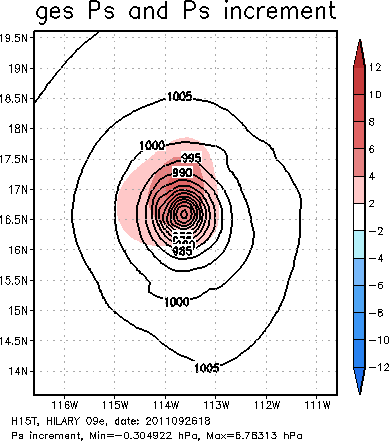 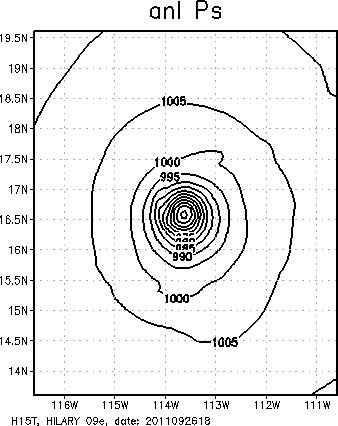 Analysis increment (vertical cross-section through storm center)
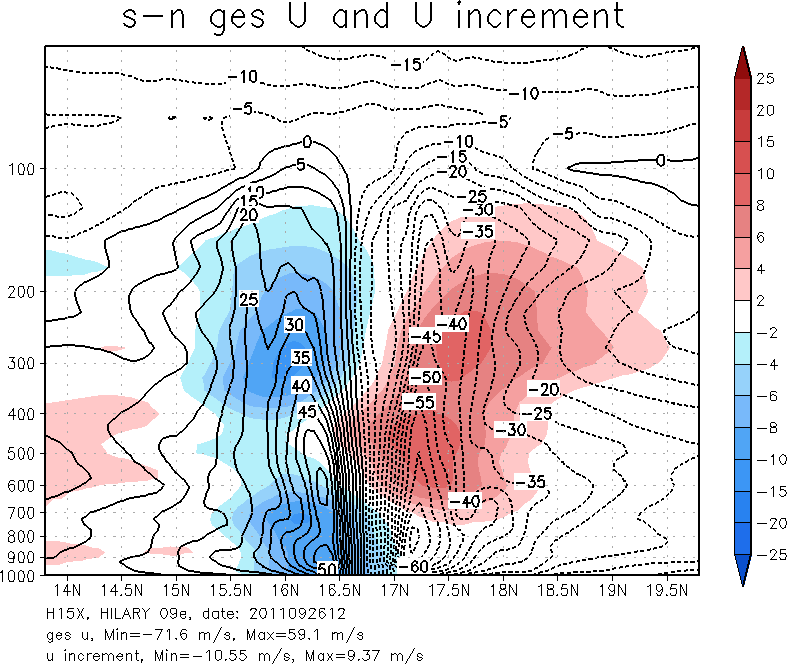 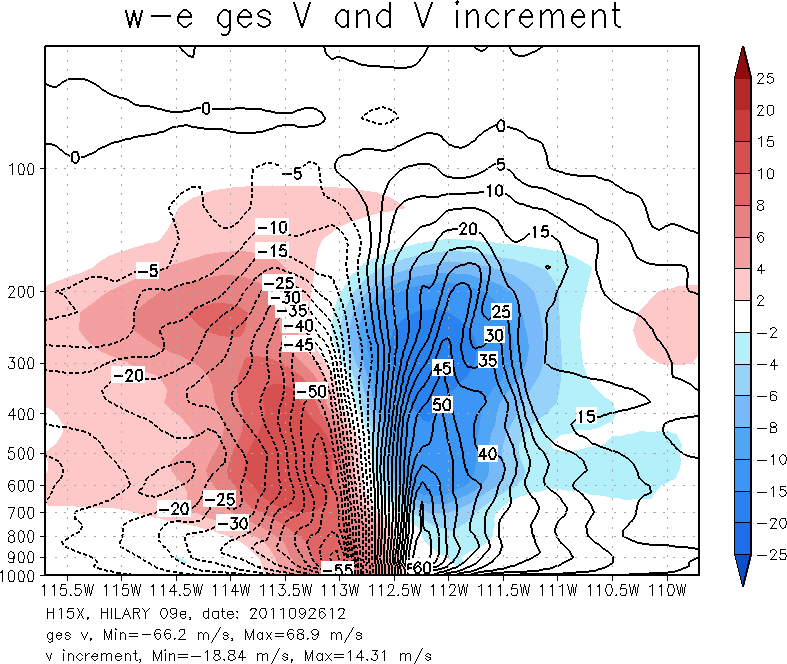 with sat data
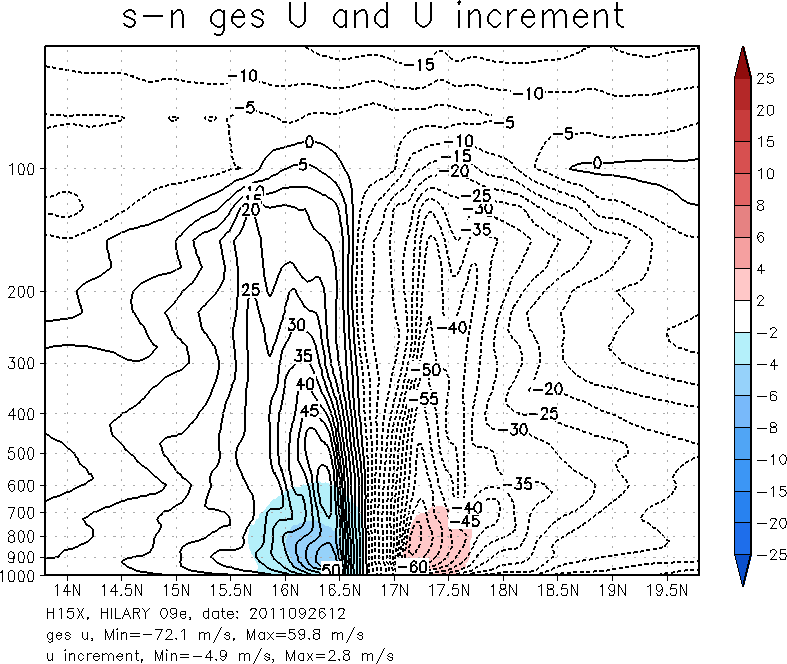 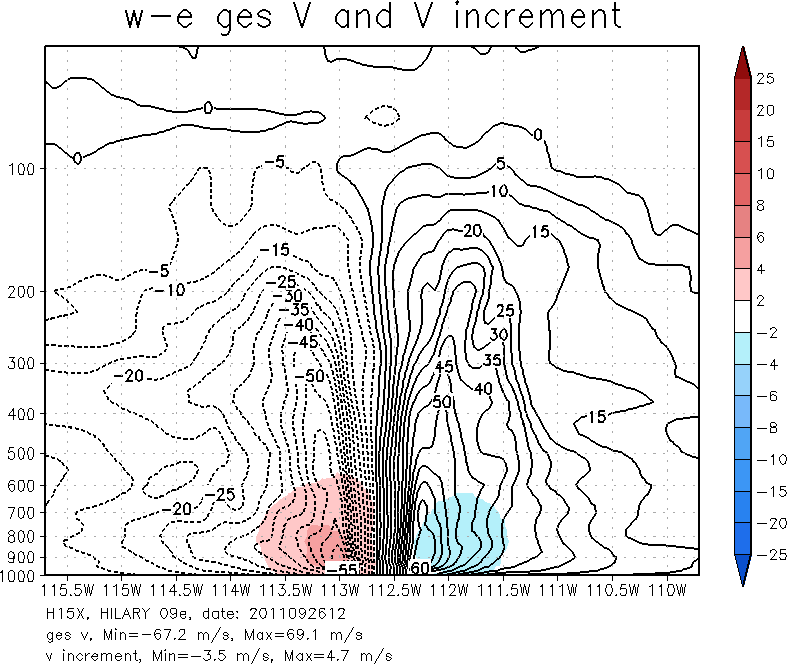 w/o sat data
[Speaker Notes: The impact of satellite data is weakening the storm (in terms of hurricane circulation)]
Analysis increment (vertical cross-section through storm center)
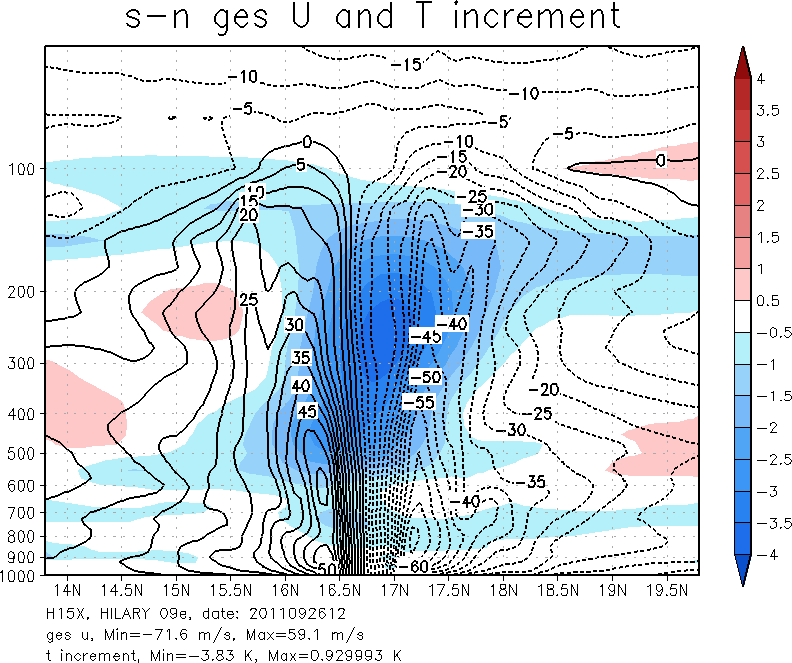 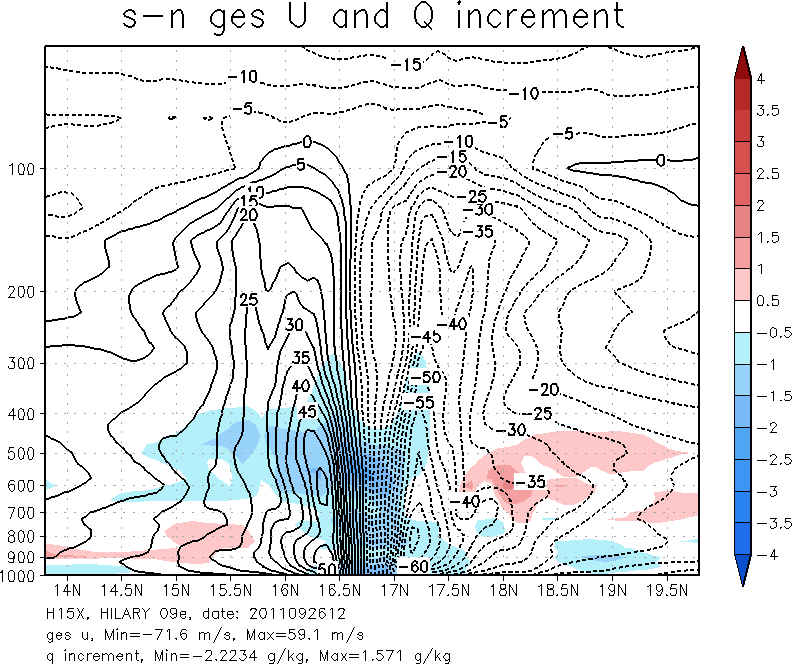 with sat data
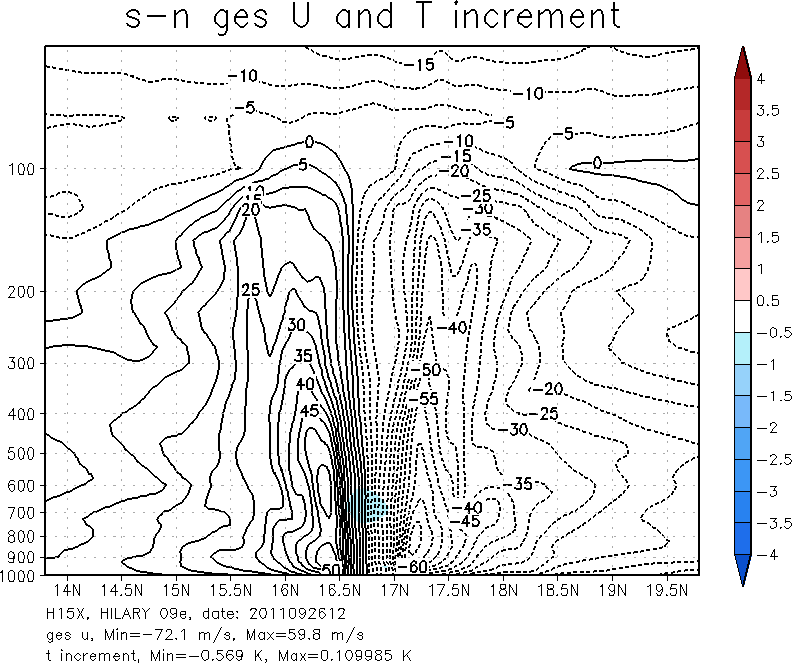 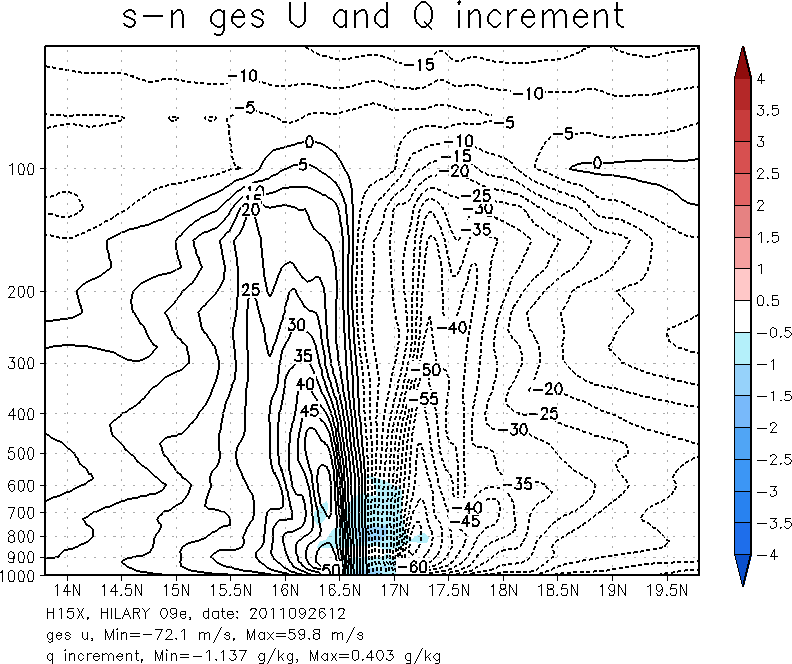 w/o sat data
[Speaker Notes: The impact of satellite data is cooling the storm center in upper levels and make the storm center between 700 – 400 mb drier.]
Analysis increment (vertical cross-section through storm center)
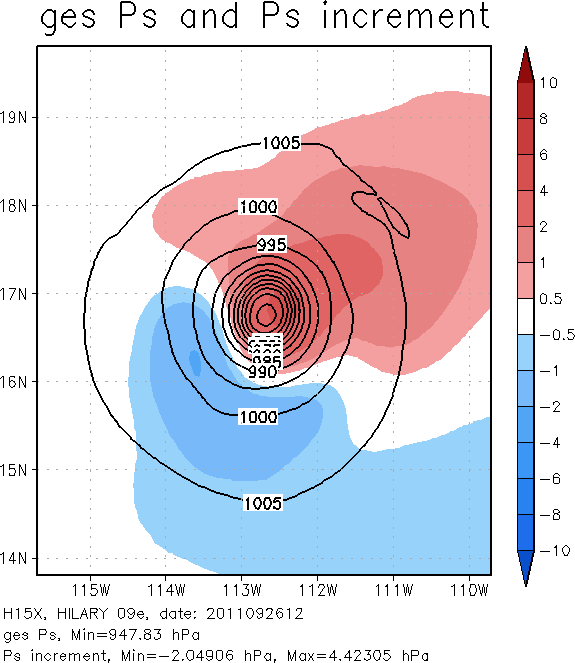 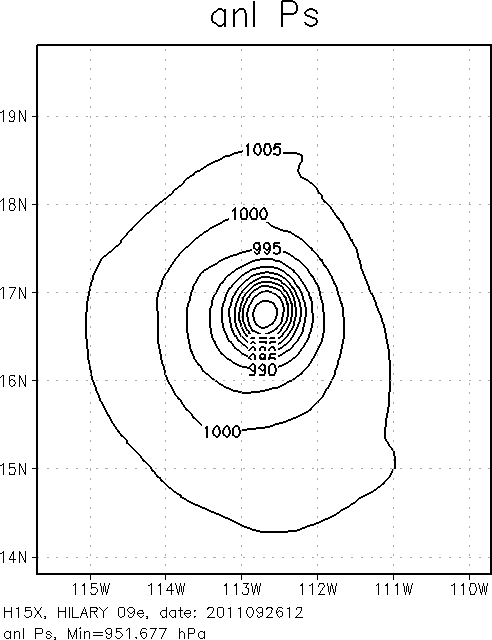 with sat data
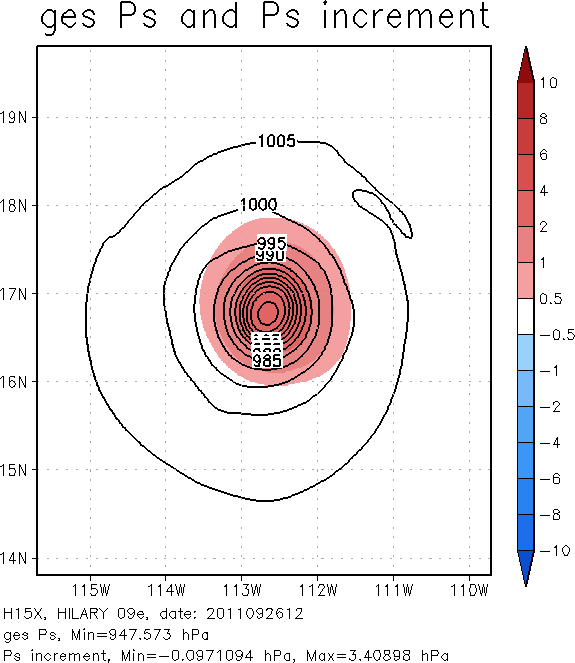 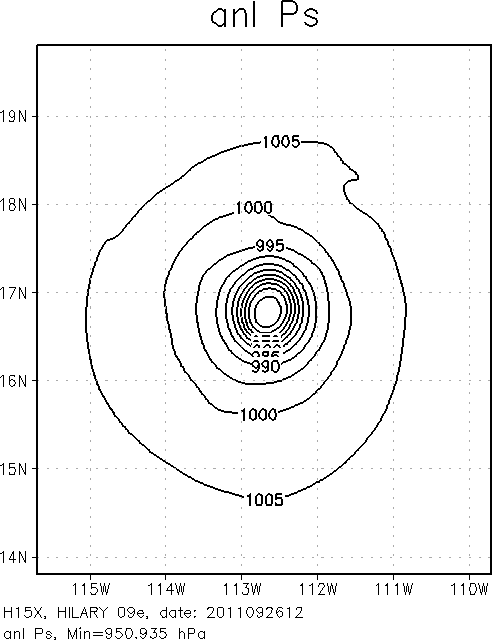 w/o sat data
[Speaker Notes: Satellite data can change the surface pressure gradient in the northeast and southwest quadrants.]
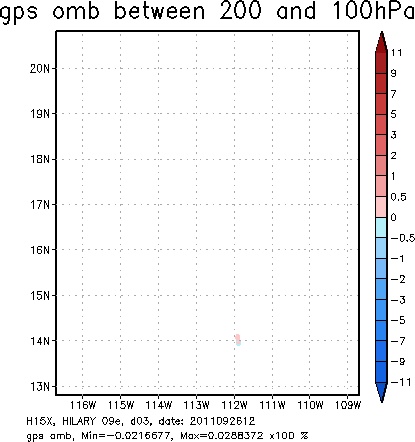 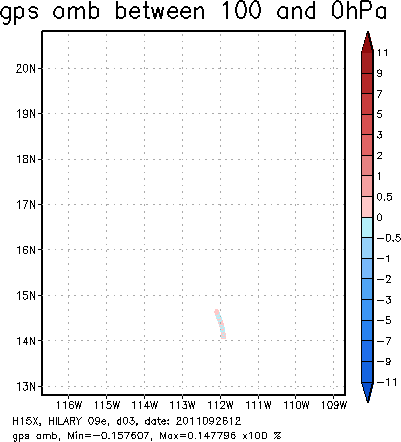 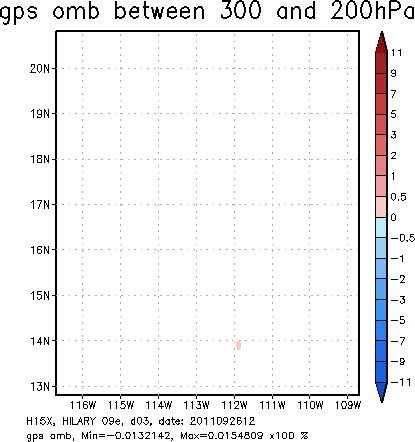 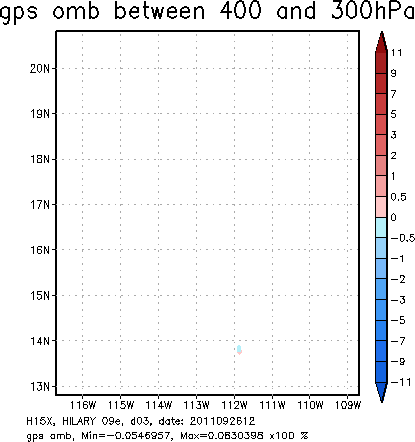 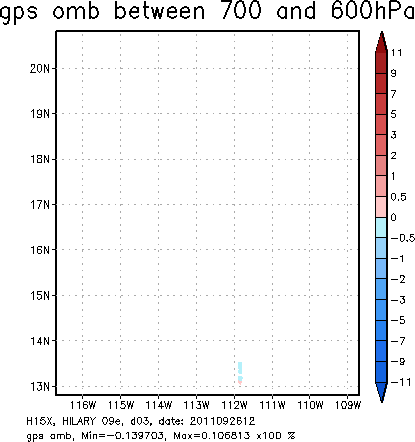 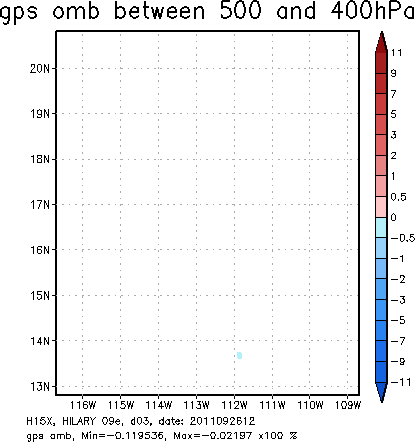 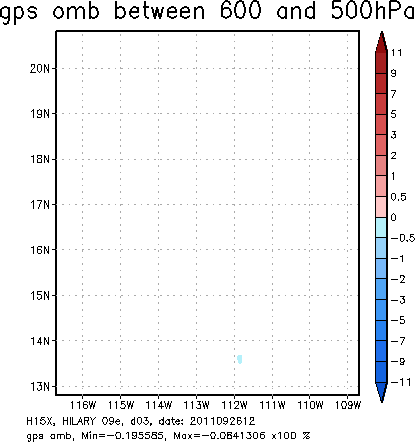 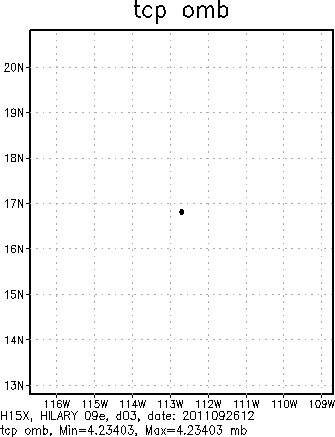 [Speaker Notes: Conventional data (o-b) that  can be found in analysis domain. Besides the tcvial MSLP data, there is no conventional data near storm center, which is at the center of the plot domain.]
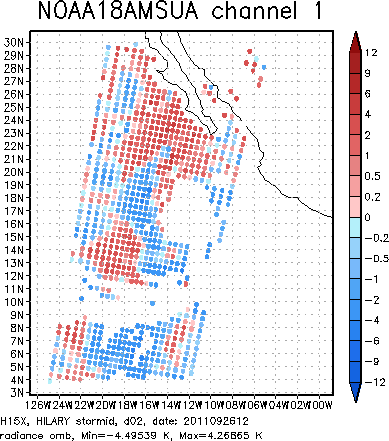 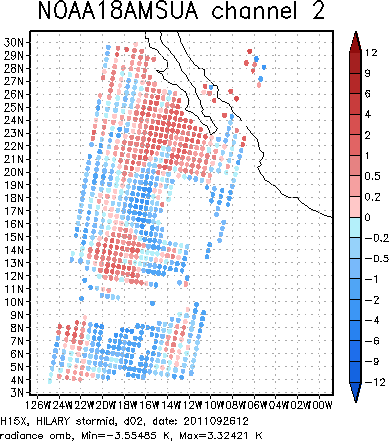 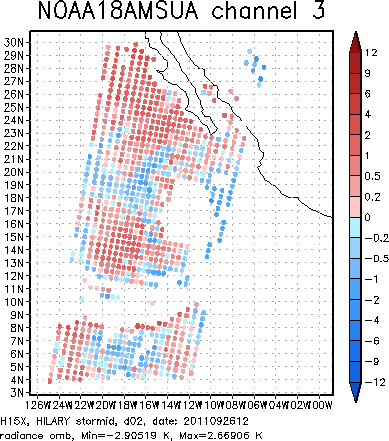 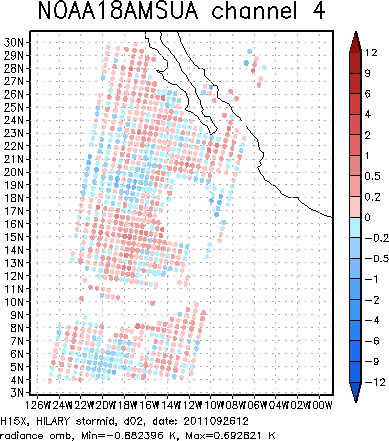 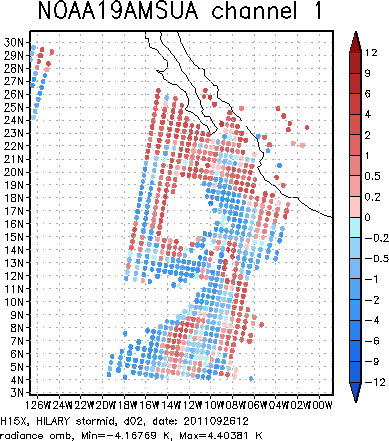 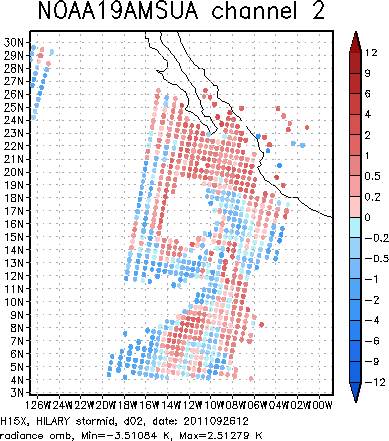 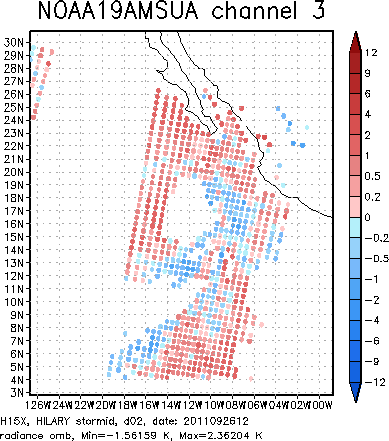 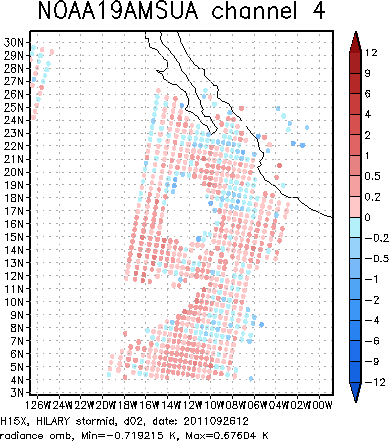 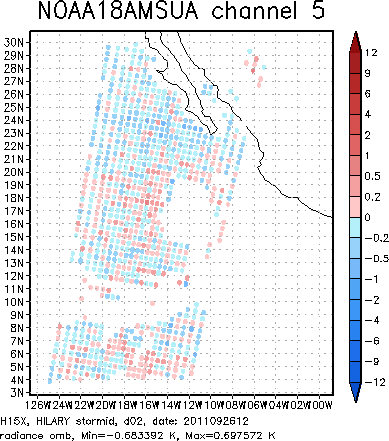 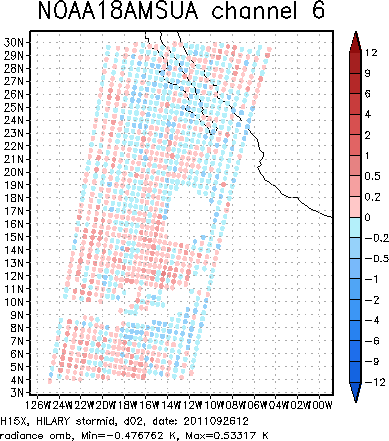 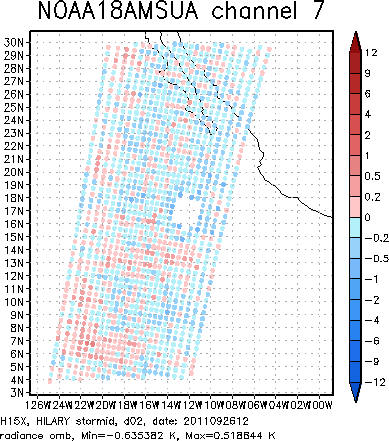 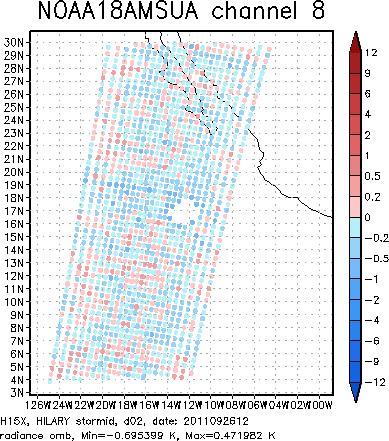 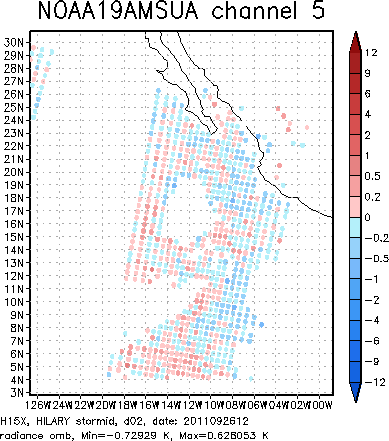 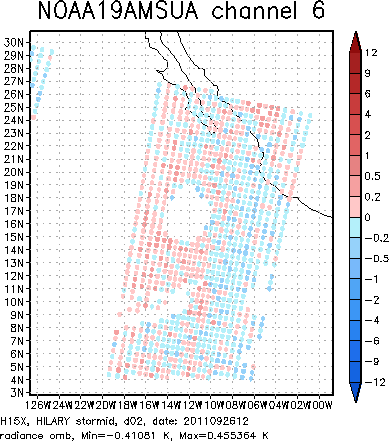 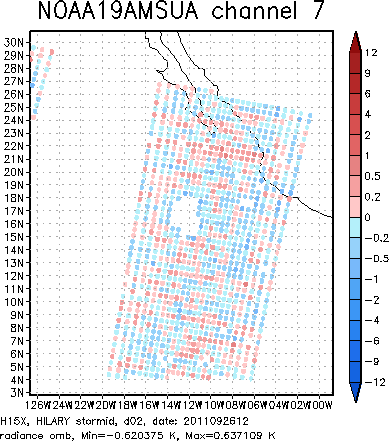 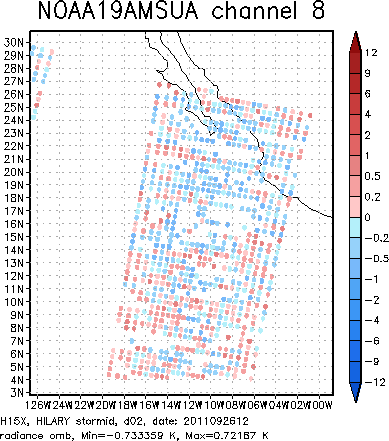 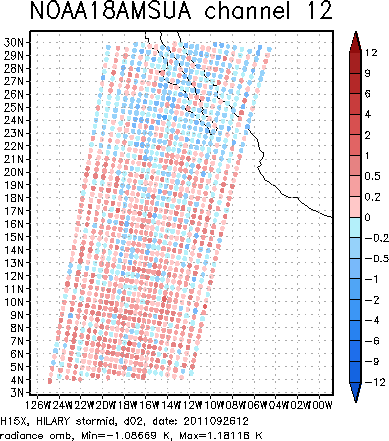 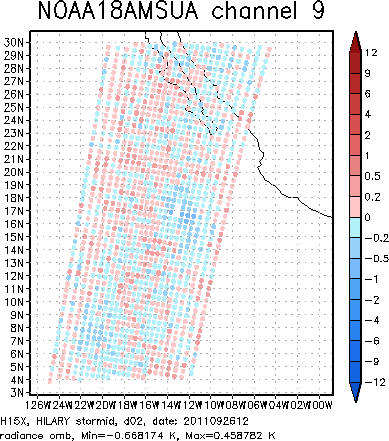 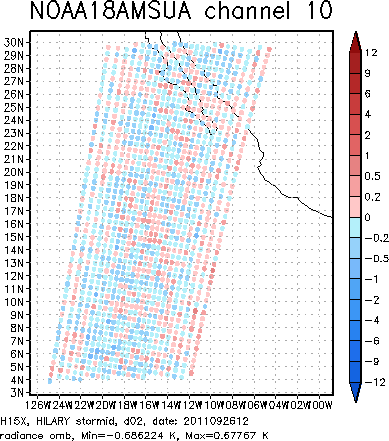 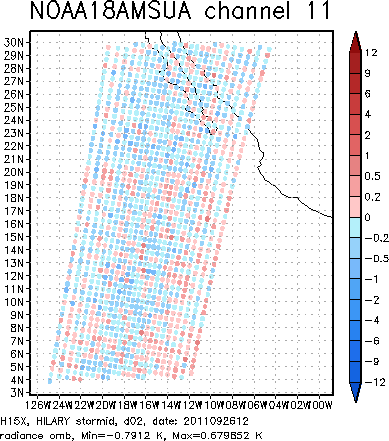 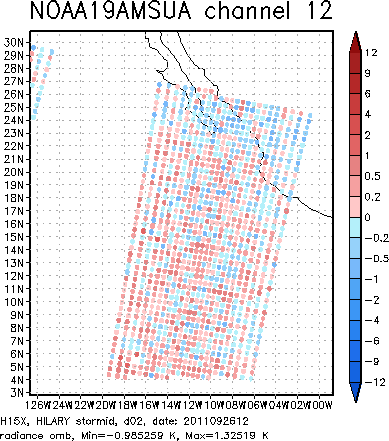 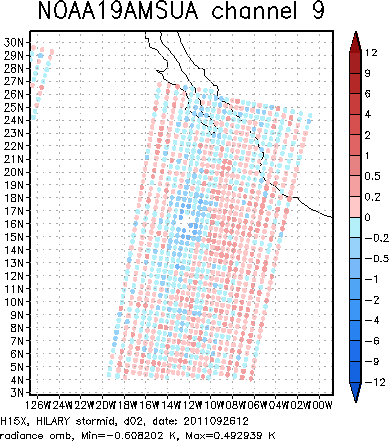 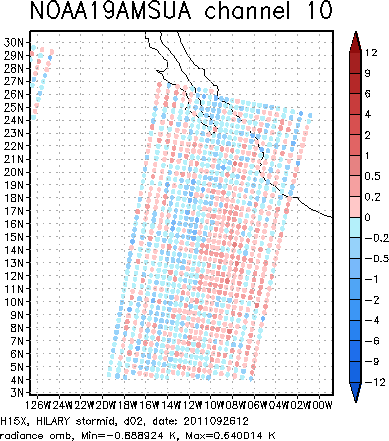 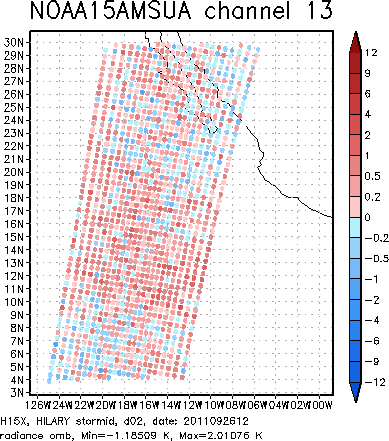 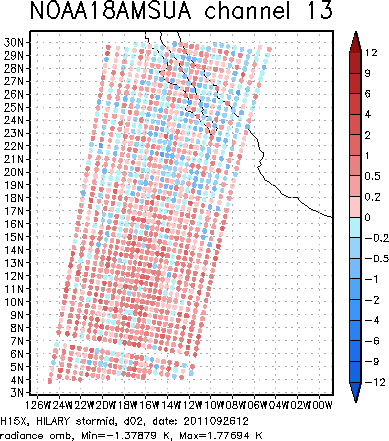 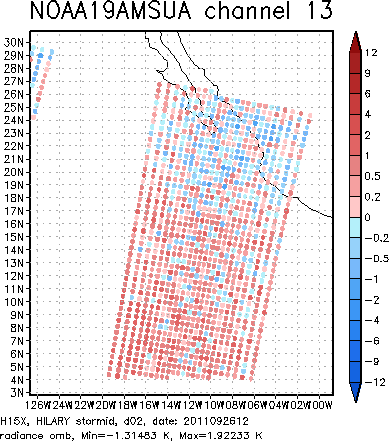 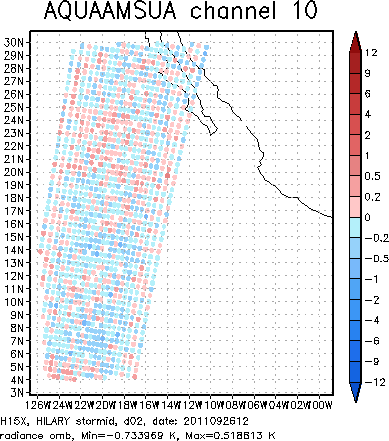 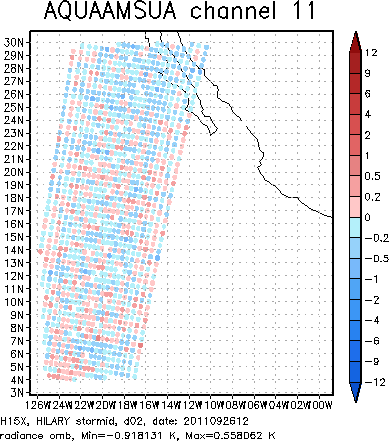 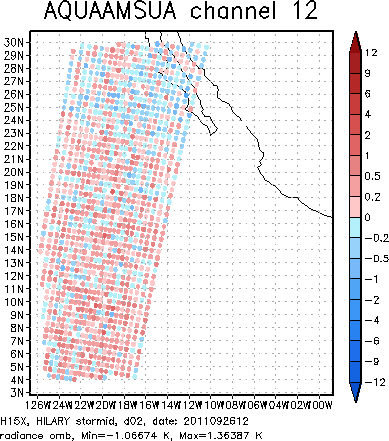 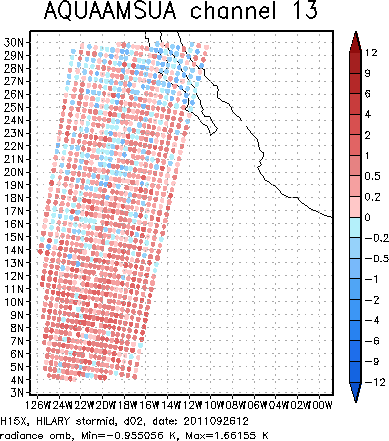 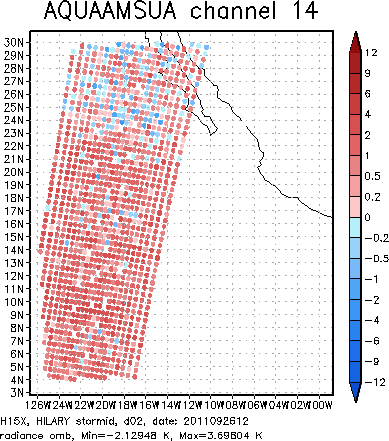 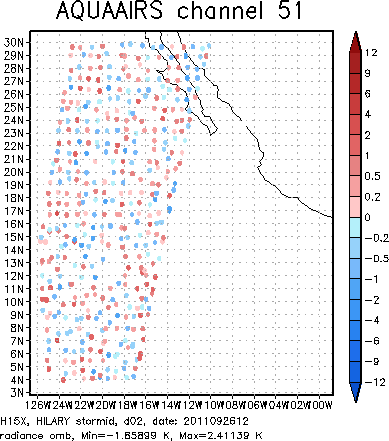 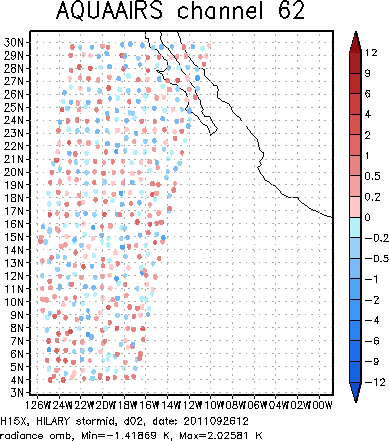 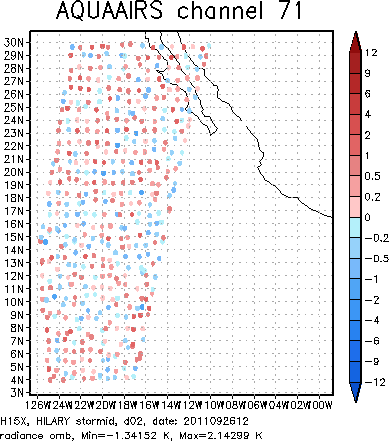 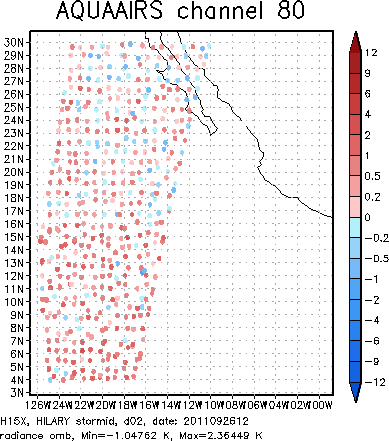 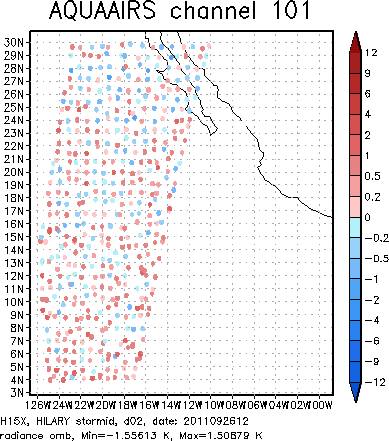 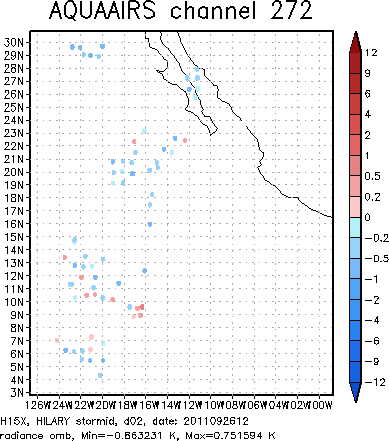 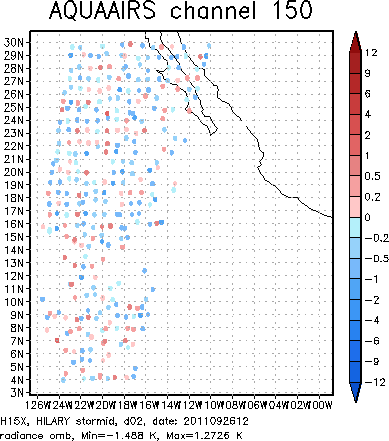 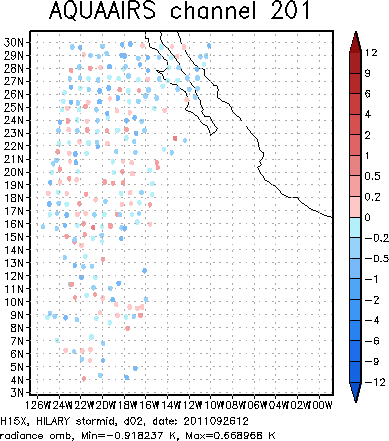 [Speaker Notes: O-B of AQUARIS assimilated in our analysis domain. The analysis domain is 23x23 degree at 7 km resolution.]
Difference between GFS forecast vortex and HWRF forecast vortex (w relocation)
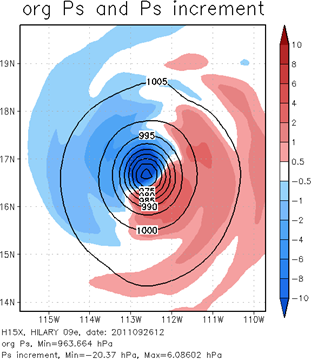 Impact of vortex initialization
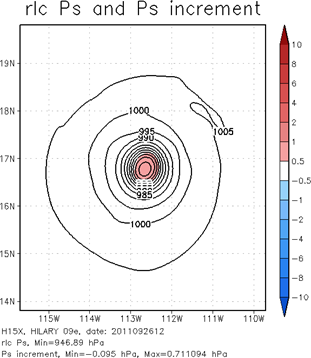 Arthur 01L